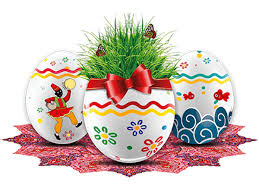 برنامه ریزی درسی برای ایام عید
چند روز مانده به شروع تعطیلات کتاب های درسی خود را به صورت اولویت بندی از دروس سخت تر تا به دروس راحت تر بچینید.دروس سخت تر دروسی هستند که در آنها ضعیف تر هستید و زمان بیشتری برای یادگیری آنها نیاز دارید.
روز اول و سیزدهم عید را استراحت کنید و به تفریح بپردازید.
روز دوم تا دوازدهم تعطیلات عید نوروز، درس هایی که در آنها ضعیف هستید را مطالعه نمایید و یا درس هایتان را دوره کنید.
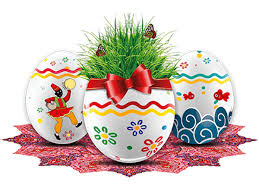 گردآورندگان: سرکار خانم سمیرا قاسمی-محبوبه ملکی 
کارشناسان مشاور ناحیه 3 اداره آموزش و پرورش استان کرمانشاه
در صورت اجرای این برنامه خود را تشویق کنید و برنامه مورد علاقه تان را ببینید و در صورت اجرا نکردن این برنامه، خود را تنبیه کنید.
یکی از اعضای خانواده را به عنوان ناظر یا پشتیبان خود انتخاب کرده و از او راهنمایی بخواهید.
در برنامه ریزی هر روز برای دروس سخت که در آن ضعیف هستید زمانی را اختصاص دهید تا بتوانید با خواندن این دروس هر روز مشکلات درسی را برطرف کنید. دروسی را که برایتان آسان تر هستند را یک روز درمیان یا دو روز در میان بخوانید.